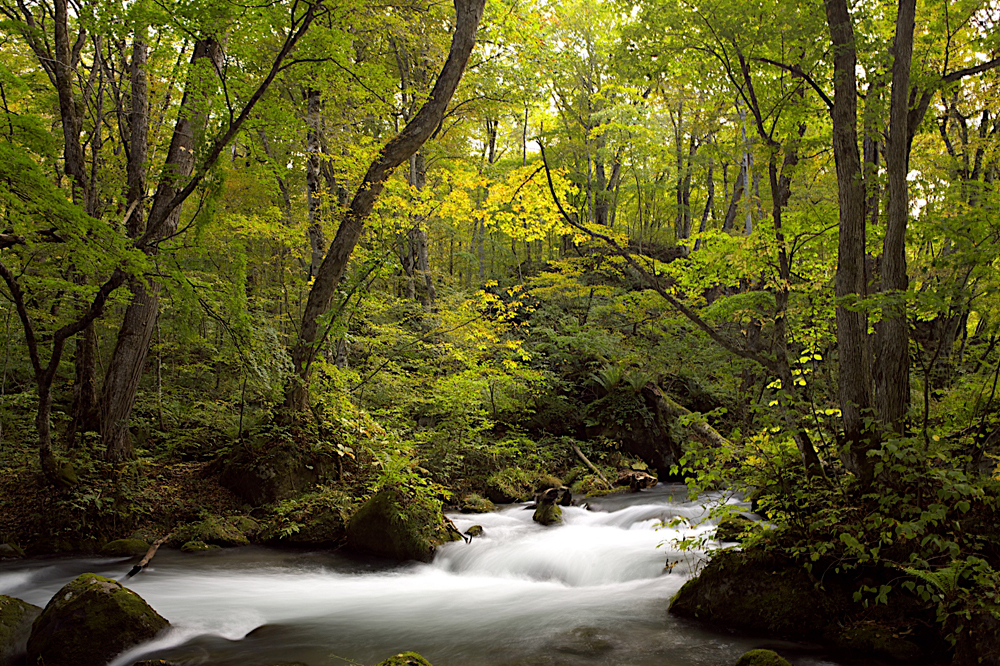 森林育成プロジェクト　　　～森づくりから山間地域の村づくりへ
目次
はじめに
１章　森林の持つ育むべき力
２章　人工林と林業不振の悪影響
３章　「林業＝森林育成」へ
４章　五木村を舞台にした具体的施策
発表　佐美三知典・西村英生
はじめに
目標と概要
目標
・自然災害の抑制
・雇用の創出
・過疎化を食い止める
対策（発表の概要）
・森林育成を事業とし、雇用の創出を図る。
・その際、どのような森林を、どのように育て、森林で何をするのかを考える。
・五木村で実施することを想定し、実施にはどのような問題があるかを考える。
１章　森林の持つ育むべき力
森林の力
１．天然のダム
　森林のもつ保水力、地表浸食抑制、土壌緊縛力。これらによる洪水、渇水の緩和、土砂崩れの抑止。
２．野生生物を養う
　森林に育つ下草や木の実は鹿や猪などのえさとなる。
　生物種を保存する。
３．人間への恩恵
　森林浴による健康増進、水や山の幸、きれいな空気の供給を行うことができる。
２章　人工林と林業不振による問題点
現在の森林
・  戦後木材需要の高まりなどを背景に、人工林が日本の森林（2510万ha）中４１％（1035万ha）を占めるまでに拡大
人工造林面積の推移
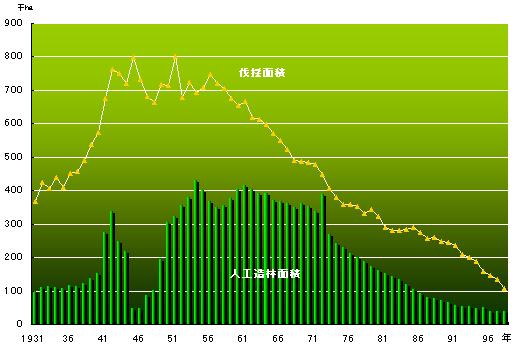 （財団法人森林文化協会HPより引用）
→このことが様々な問題を引き起こしている
２章　人工林と林業不振による問題点
問題１　ダム機能の低下
スギ・ヒノキの性質





・根が浅い
・水を好む
木材林業の影響






・皆伐
・下草刈り
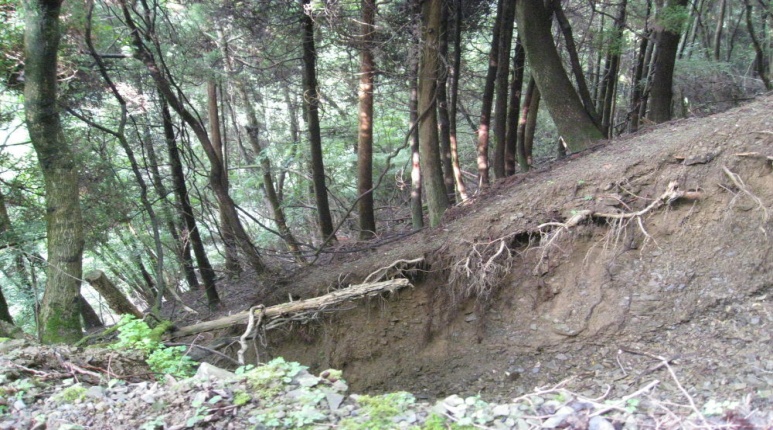 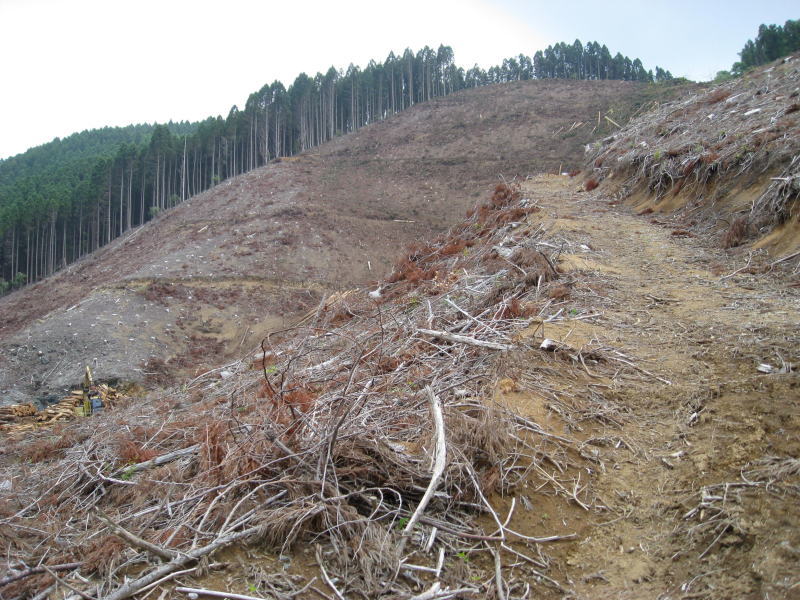 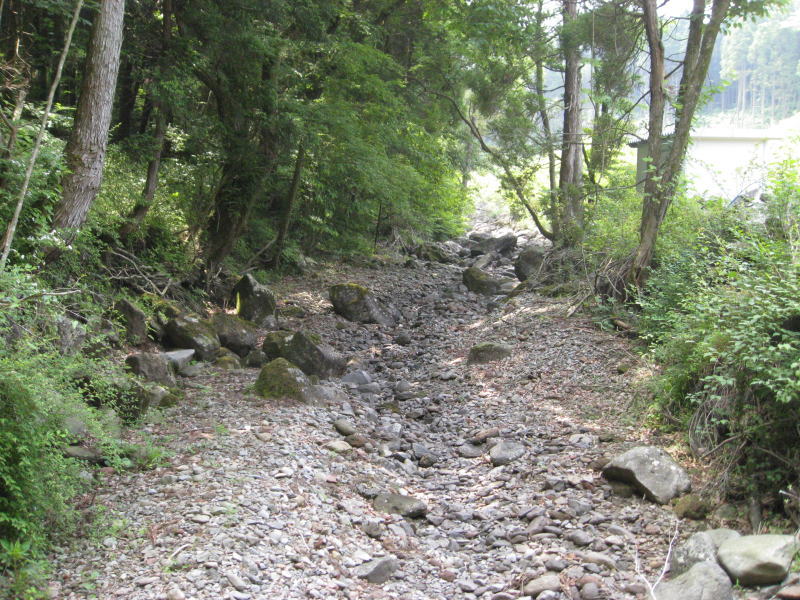 →洪水・渇水に弱い
　 土砂崩れが起きやすい
　 川が濁る
水が枯れた沢
２章　人工林と林業不振による問題点
問題２　えさ場の不足
スギ・ヒノキの性質
・えさとなる木の実を供給しない
木材林業の影響
・下草刈り
・シカネット
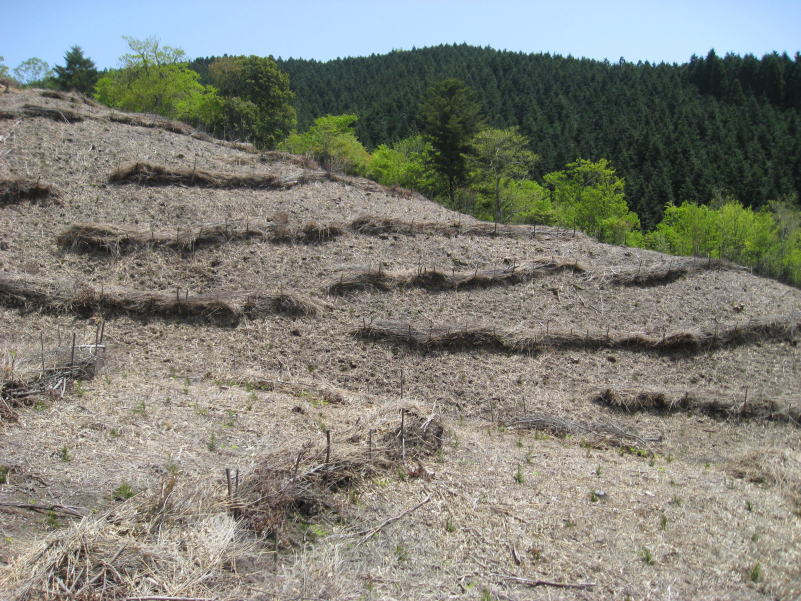 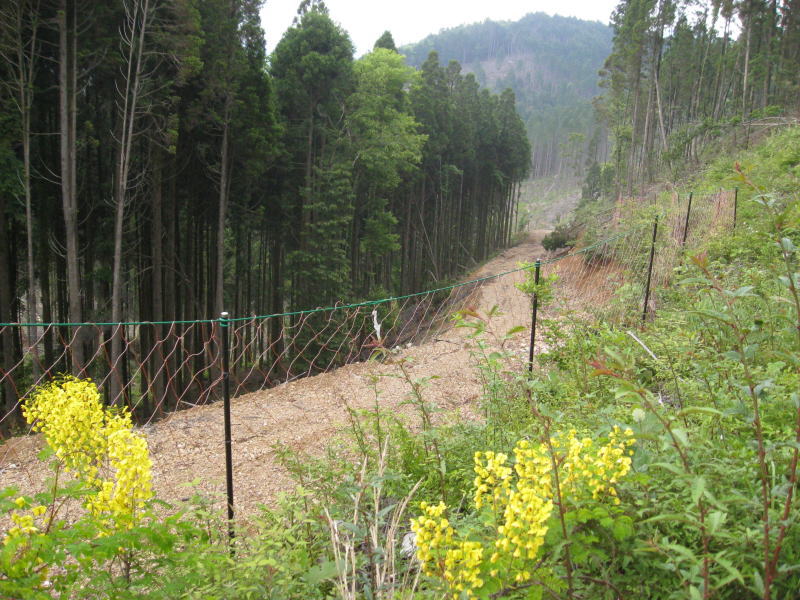 下草がない状況
シカネット
えさ場不足の人間への影響
・周辺の農作物への鳥獣害が深刻化
・人が襲われる危険性がある
２章　人工林と林業不振による問題点
林業の危機
・  林業価格の暴落により木材生産が中心の林業では、経営が困難になっている。
木材（丸太）価格の推移
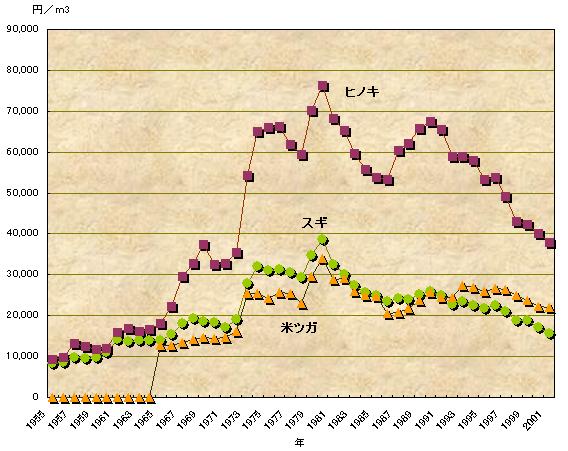 （財団法人森林文化協会HPより引用）
２章　人工林と林業不振による問題点
雇用の減少
→山間地域の雇用は、主に林業、農業、土木建設業が支えてきた。
しかし、これらの産業の衰退により雇用は減少し、過疎化に拍車をかけている。
・林業
　山間地域の雇用を支えているが、木材価格の暴落によりこのままだと経営が困難になる。
・農業
　もともと地理的に不利であるほか、最近では鳥獣害が深刻になり、農業経営への意欲も落ちている。
・土木建設業
　道路整備や護岸工事などで雇用を支えていたが、これからの公共事業削減により先行きが不透明である。
→山間地域は森林がほとんど
　 林業の方針を変え、経営を立て直し、雇用を新たに生む必要
３章　「林業＝森林育成」へ
どのような森林を育てるのか
森林が持つ機能を発揮させるためには、人工林を減らし、多種類の木を偏りなく植える必要がある。
ダム機能の向上
→深根性の木の育成、下草の育成など
野生生物を養う力の向上
→木の実がなる木の育成、下草の育成など
森の魅力アップ
→遊歩道の整備、紅葉する木の育成など
３章　「林業＝森林育成」へ
どのように森林を育てるのか①
①森林育成方針の作成
→その場所の特色や問題点などを考慮
　｢何のために､どのような森を造るか｣という
　はっきりとした目的を持つ。
・原生林保全地区
　→原生林を保護するために、手を加えない。
・土砂崩壊抑制地区
　→深根性の木をメインに。足りなければ、ミズナラなどを補う。
・観光林育成地区
　→遊歩道の整備。紅葉する木や花が咲く木をメインに。
３章　「林業＝森林育成」へ
どのような森林を育てるのか②
森の管理・・・森林育成方針に従う

主役
森林組合　　　管理作業＋全体の監督
→森林育成には、林業の高度な技術及び知識、経験が必要とされるため

住民　　　　　　管理作業＋幼木の育成

地域外の人 　管理作業
３章　「林業＝森林育成」へ
住民や地域外の人が参加することの効果
住民が参加する効果
・幼木育成などでの高齢者への現金収入の確保
・作業を通して、故郷を愛する心を育む。
・新しいコミュニティー形成の場となる。
地域外の人が参加する効果
・土地に愛着を持ってもらうことで人口増を狙う。
・住民と地域外の人の交流の場（婚活など）
３章　「林業＝森林育成」へ
森林で何をするのか
①木材生産
　→木材生産は重要な収入源である。
　　ただし、
　　木材生産のための森林育成ではなく
　　森林育成の過程で木材を取るという発想の転換が必要
留意点
・樹種を増やす
・皆伐をせず、間伐や択伐を中心に林業を行う
・下草育成のため、木々の間隔を広く取る。
３章　「林業＝森林育成」へ
森林で何をするのか
②自然学習
　→自然の大切さ、自然の力を体感してもらう。
　・森林管理作業の体験
　・山歩き、バードウオッチングなど
観測施設の充実
・３０ｍのタワー
・ゴンドラ
・トロッコ
⇒親への口コミになる＝観光客誘致
３章　「林業＝森林育成」へ
森林で何をするのか
③観光
→新たな収入源である。
　・森林の開放
　・観測施設の開放
　・秘境の宿作成
留意点
森林を利用しやすくする必要がある
・遊歩道、休憩所、ベンチの整備
・ガイドの育成
４章　五木村を舞台にした具体的施策
五木村概観
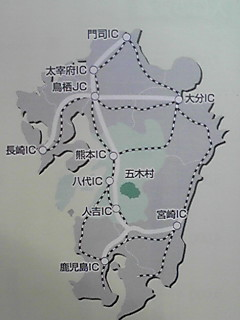 熊本県球磨郡の北部にある県内最大級の村
林野率96％、耕地率0.6％の山間農業地域
林業、農業、観光業、土木建設業が中心
人口約1358人

五木村の問題
・自然災害の発生
・深刻な鳥獣害
・観光地の整備不足
・雇用不足
・急激な過疎化
・高い高齢化率（ 42.5 ％）
４章　五木村を舞台にした具体的施策
五木村の森林の特徴とその対策
・高い民有林割合の高さ
→地主の説得が必要。
　 行政が主体的に説得する
・鳥獣害の優先的解決
→農業への被害が深刻
　 村民の生活を支えるためにも、優先的に解決する必要あり
・駐車場の確保
→自家用車の日帰り客がメインになるため、駐車場が必要
　 廃校跡地の利用や立体駐車場にすることで確保する